Projet auto socio-biographique
Réalisé par Camille Martignac
Présentation de Jean Baptiste Sylvère Gaye Comte de MARTIGNAC
Date de naissance: 20 juin 1778
Lieu de naissance: Bordeaux
Date de mort: 3 avril 1832
Lieu de mort: Paris 
Nationalité: Française
Roi de l’époque: Charles X
Parti Politique: Ultra royaliste
Son histoire
C’est un homme politique .
Soutient vivement le mouvement royaliste en 1814.
Avocat général à la cour de Bordeaux en 1815.
Sert dans l’armée et écrit des livres en même temps. 
Procureur général à Limoges en 1819.
Député de la ville de Marmande en 1821.
Conseillé d’état en 1822.
Remplace Villèle lors des élections de 1827.
Chef du gouvernement de 1828 à 1829.
Laisse sa place à Polignac en 1829.
L’armée au 18ème siècle
Les perruques
Ils portaient des perruques obligatoirement. Comme les perruques étaient très cher, les soldats se font laisser pousser leur cheveux et les enduisaient de graisse pour pouvoir former la coiffure réglementaire. En fonction des armées et des périodes, celle-ci pourra se limiter à une simple queue de cheval, ou adopter des formes compliquées, comme dans l’armée anglaise ou prussienne.
Les armes à feu étaient chargés de poudre noire et de balles sphériques en plomb.
Les canons étaient de 80cm au minimum 
Entre la poudre et la balle, ils glissaient un calepins qui permettait de contenir le gaz et d'éviter un flop car les balles ne faisaient pas exactement le diamètre du fusil ou du canon.
Les armes
Sa vie Privée
Il est issue d’une vieille famille bourgeoise Bordelaise. Lorsqu’il était avocat, il a défendu Elisabeth Milhet de Belisle-Philipeaux lors d’un des premiers procès de divorce. Il épousera sa jeune cliente, ce qui l'amènera à vivre d'abord dans une des belles maisons de la place, avant de faire construire un hôtel particulier qui est aujourd'hui la perception de la commune de Miramont-de-Guyenne.
Œuvres écrit par Mon ancêtre
Bordeaux au mois de Mars 1815 (Paris 1830).
Essai historique sur les révolutions d’Espagne et l’intervention Française de 1823 (Paris 1832).
Quelques dates
1798: Secrétaire d’Emmanuel  Joseph Sieyès.
1818: Avocat général de la Cour Royale.
1819: Procureur général à Limoges.
1822: conseiller d’Etat.
1823: Voyage en Espagne avec le Duc d’Angoulême en tant que commissaire civil.
L’enfance au 18-19ème siècle.
Chez les aristocrates puis les familles bourgeoises, des espaces sont réservés aux enfants. En Angleterre, c’est dans la nursery que se déroulent leur vie et leurs jeux. Elle est située dans une zone distincte de celle des parents, qui viennent voir leurs enfants et avec qui, certains jours de fête, y passent la journée. 
En France, dans les grandes demeures de la Noblesse et de la haute bourgeoisie, les enfants ont leur appartement personnel.
Sources
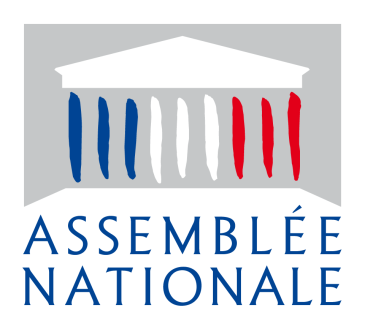 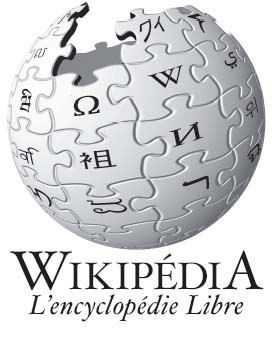 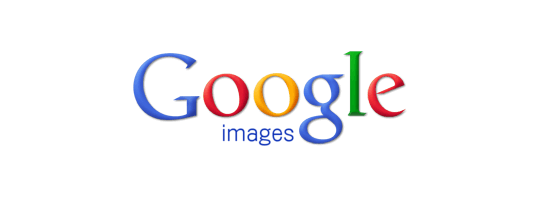 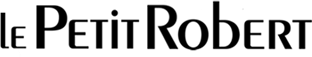 FIN